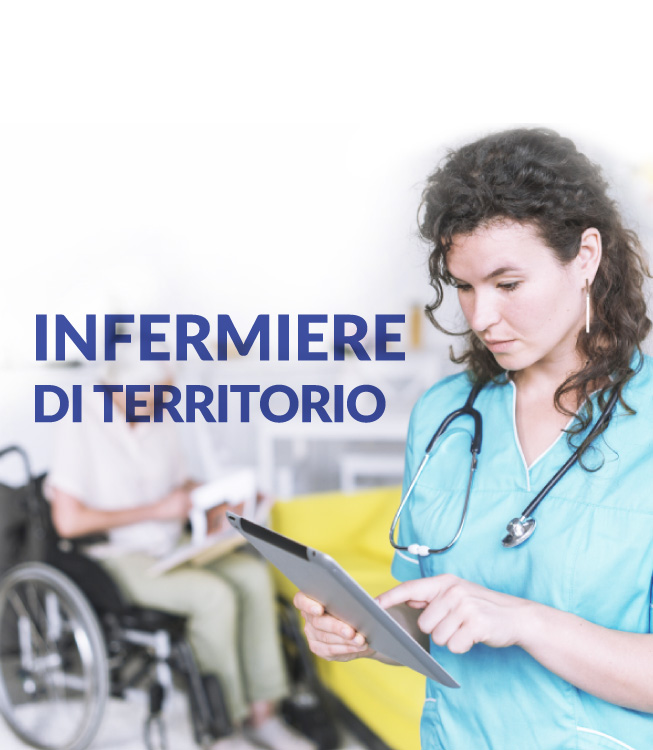 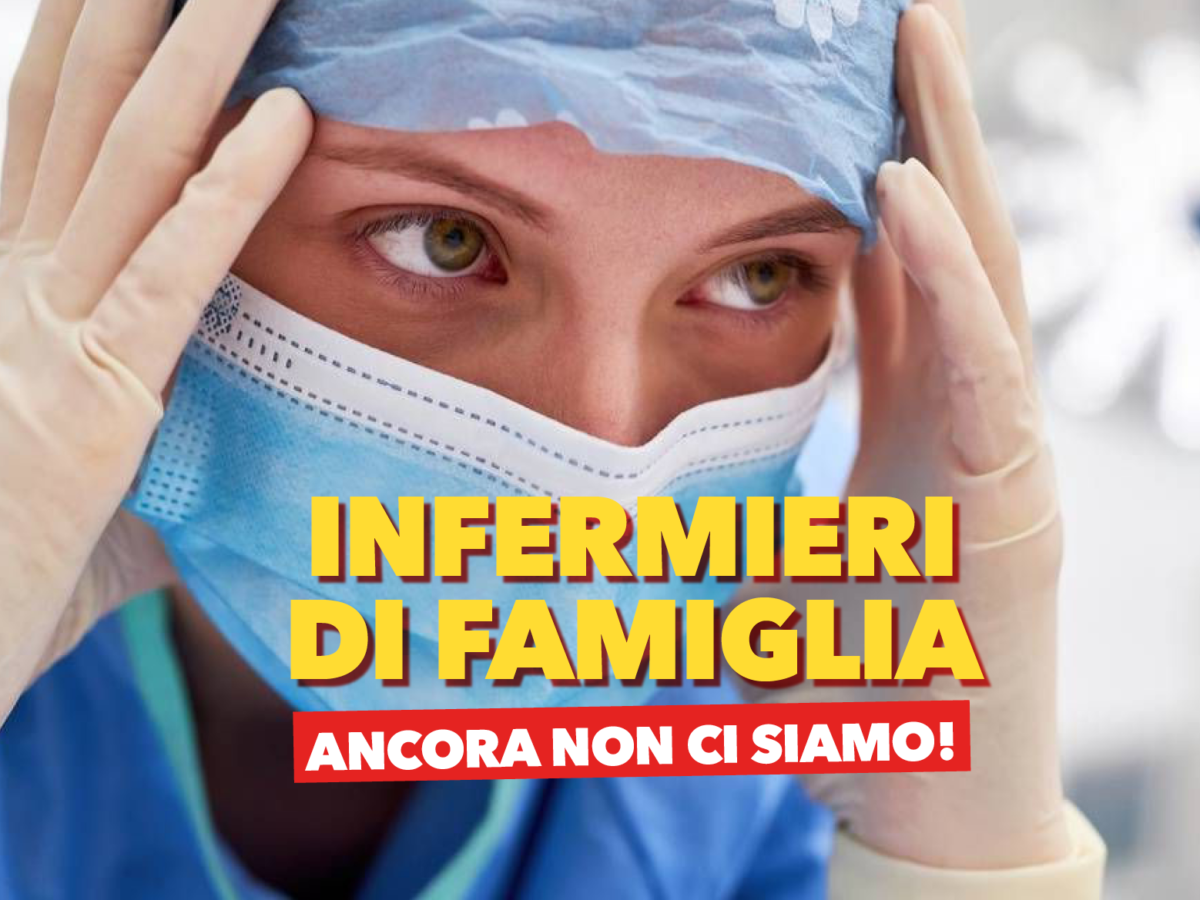 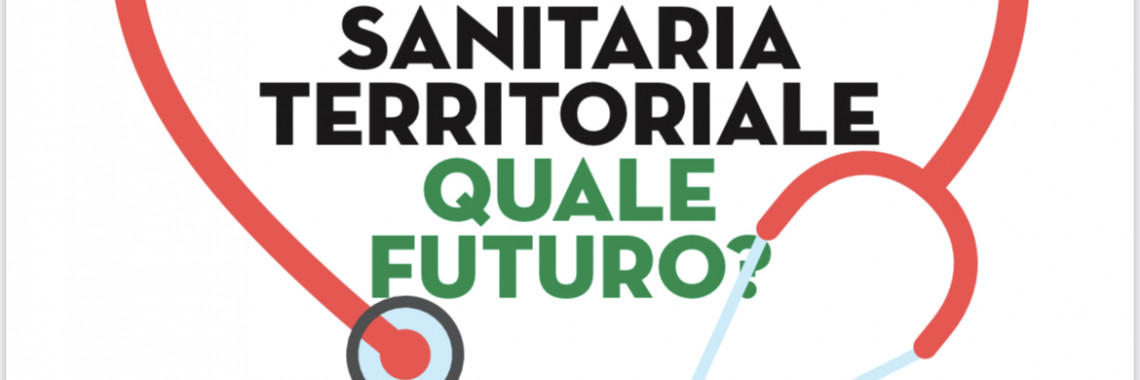 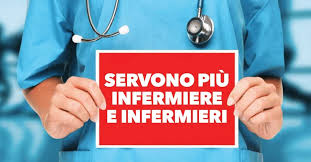 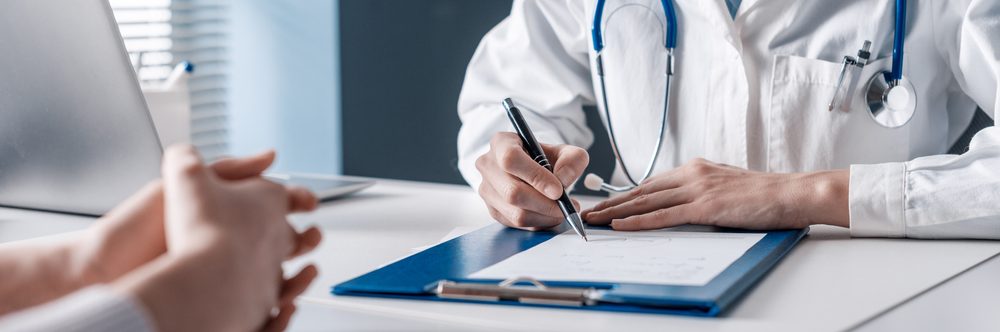 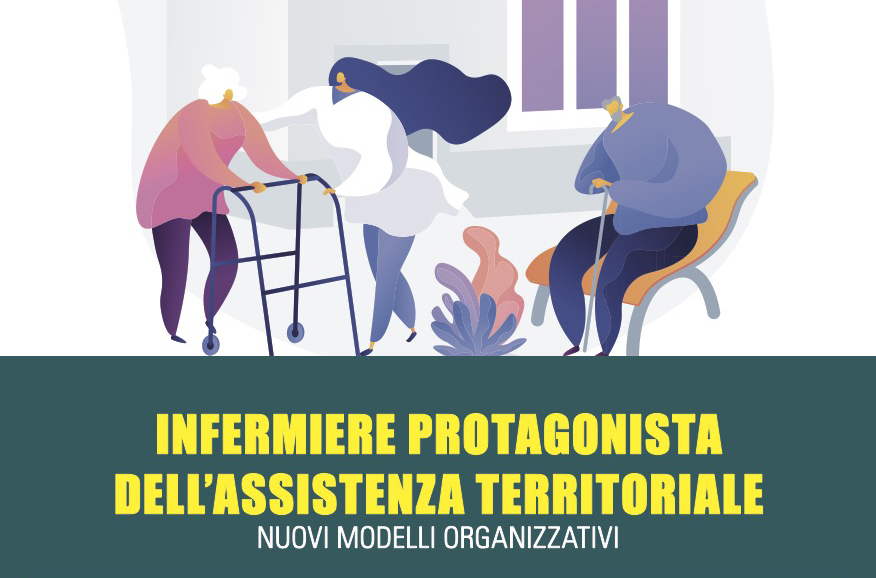 L’ ASL e l’assistenza territoriale : debolezze e fragilità di un sistema da ripensare. La professione dell’infermiere in Italia ed in Europa.
                                                                                                                                              Uni-Astiss
                                                                                                                                         14 marzo 2024
                                                                                                                                          h 14.30/17.30
                                            Link per il collegamento: https://unito.webex.com/meet/patrizia.macchia
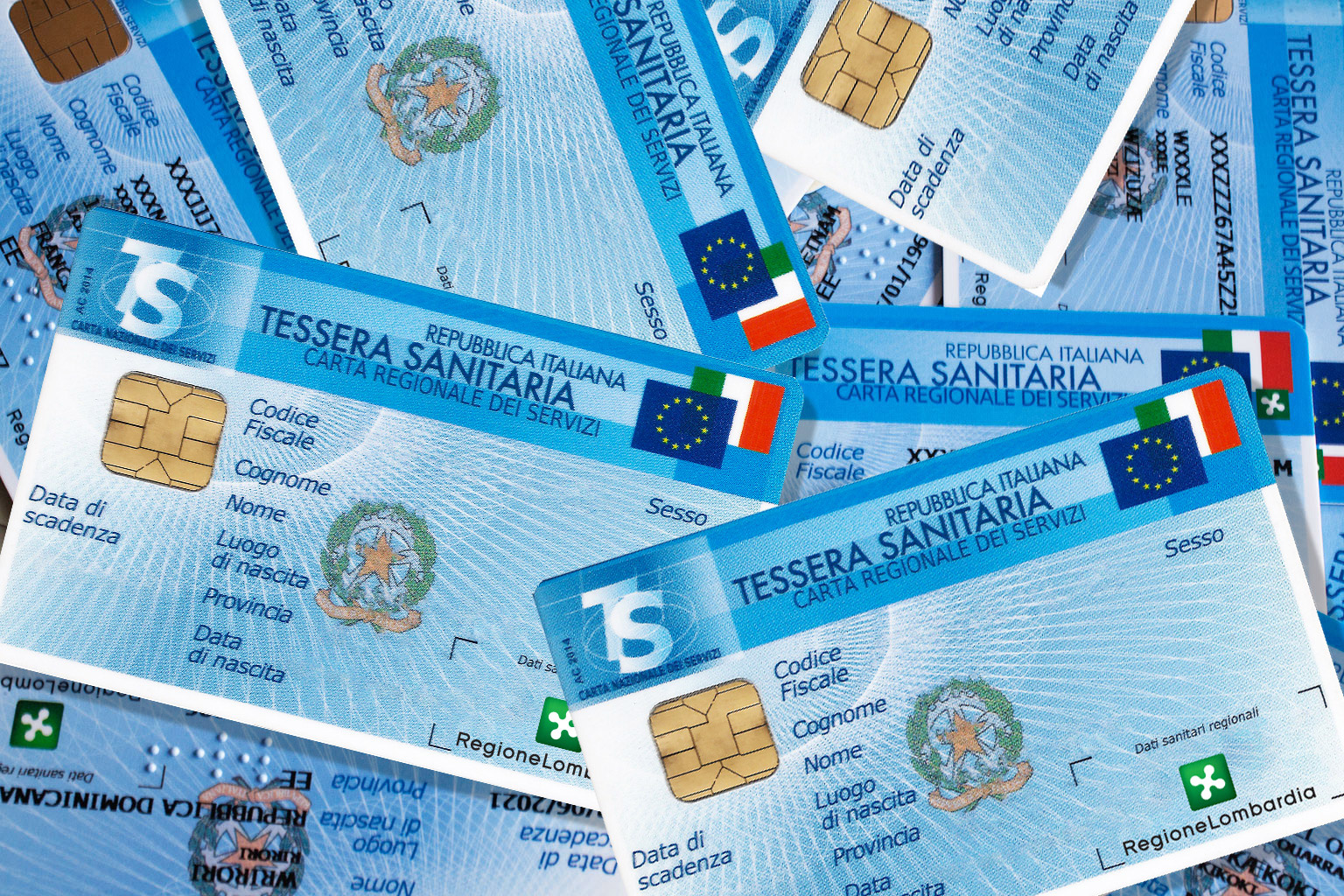 Patrizia Macchia Università di Torino
Giulio Fornero Direttore sanitario di Camminare insieme
Claudio Lucia Presidente OMCEO Asti
Ivan Bufalo Presidente Coordinamento regionale degli ordini delle prof. Inf. del Piemonte
Stefania Calcari Presidente OPI Asti 
Mara Scagni Segretaria regionale  Cittadinanzattiva Piemonte
Salvatore Rao Presidente Associazione La Bottega del Possibile
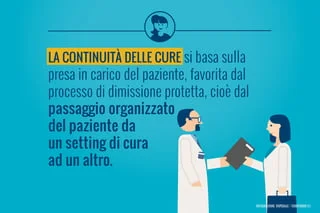